Support the Programs of Crossroads of America Council through Friends of Scouting
Presenter’s Name
Presenter’s Email
Presenter’s Phone Number
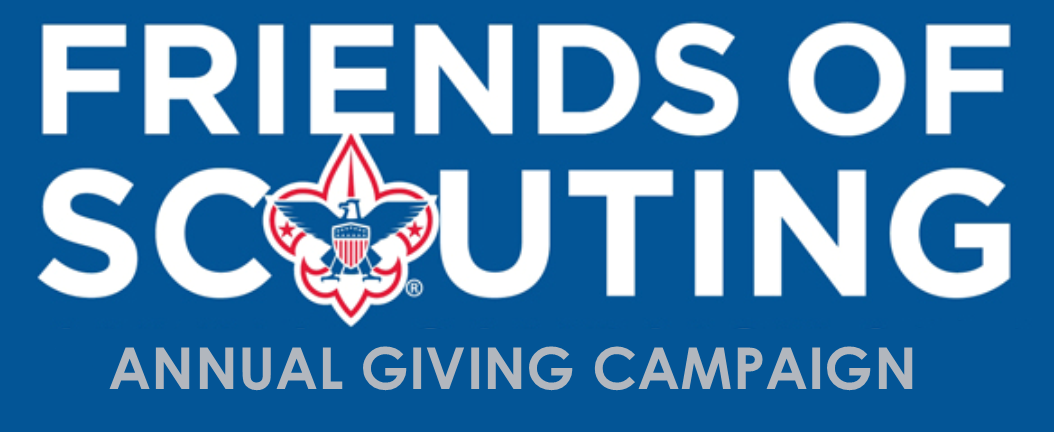 What is Friends of Scouting?
Crossroads of America has continued to support Scouting throughout central Indiana in 2020:
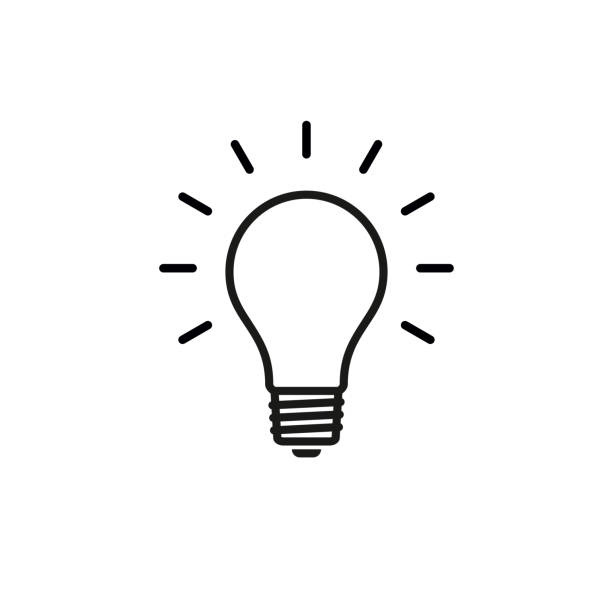 Our Youth Need Your Support
Consider Supporting 
One Scout Through a Year of Program
Helps Cover the Cost of ALL the Great Things you just Saw in the Video
$225
ALL & ANY Gifts are GREATLY APPRECIATED!!!
Make a Pledge Today and Pay Before 12/31/2021
Pay as You Go!
Three Easy Ways to Give
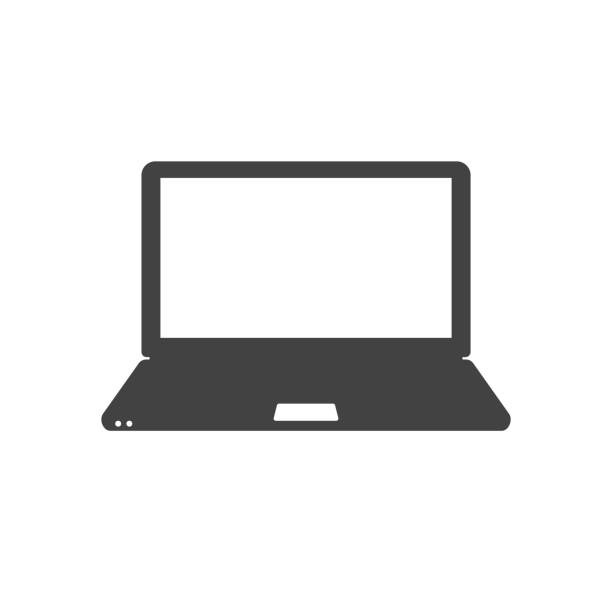 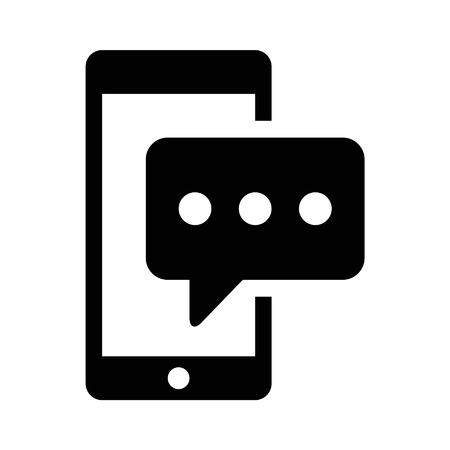 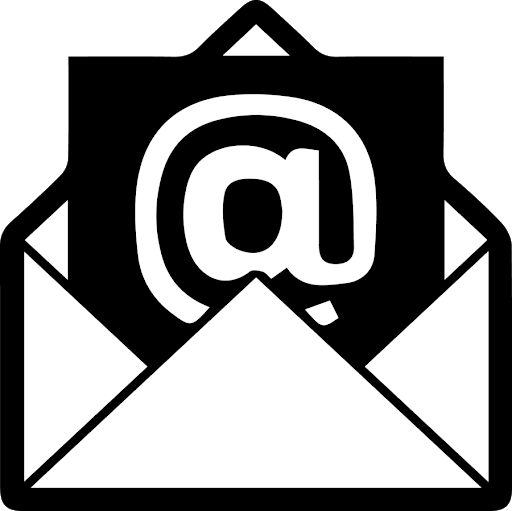 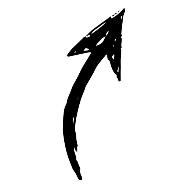 Visit 
give2cac.org
Email your Unit Coordinator
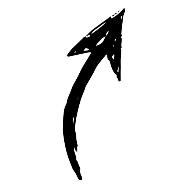 Text 
“GIVE2CAC” 
to 317-813-7125
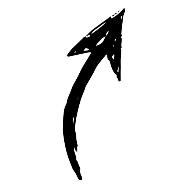 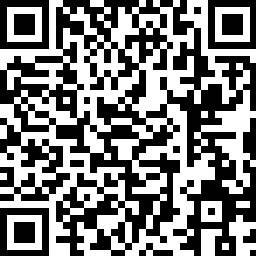 - Give Now to make a pledge and 
   Pay It Now
- Give Monthly to set up a recurring
   payment on your credit card
- Pledge your Support to make a pledge
   now
- Name
- Address
- Phone Number
- Email Address
- $ Amount
- How you’d like to give (Once, Twice, Monthly, etc)
THANK YOU for your Investment!
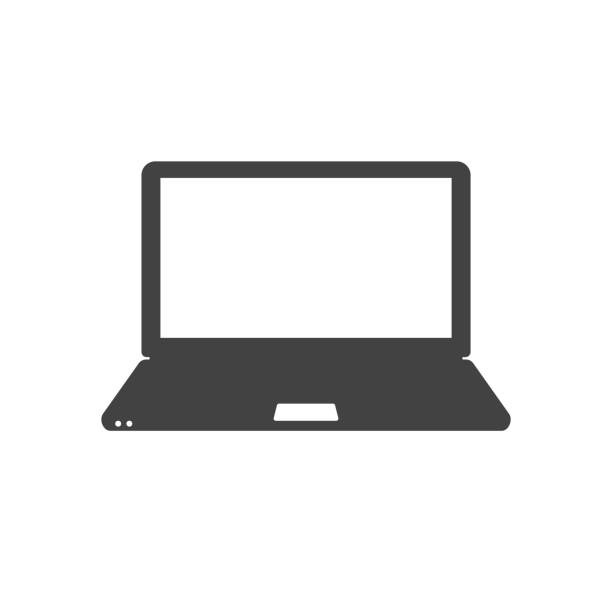 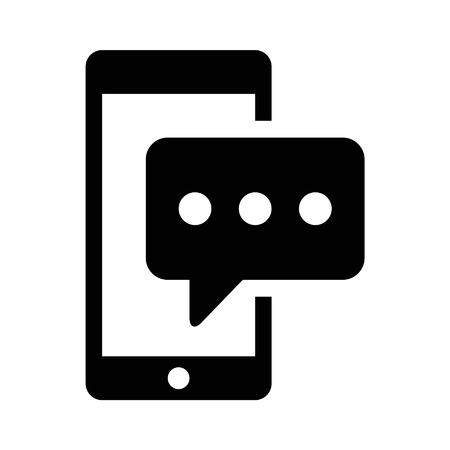 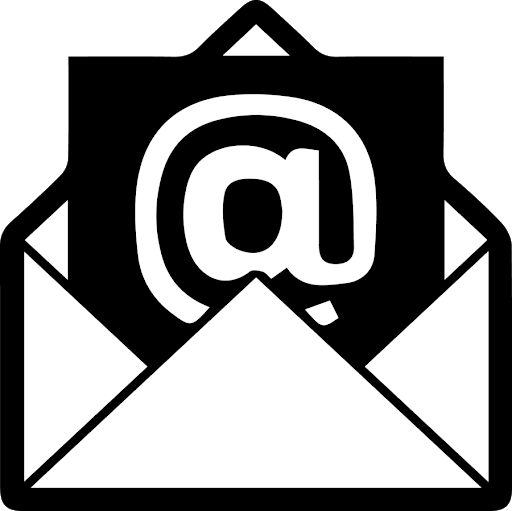 Visit 
give2cac.org
Email your Unit Coordinator
Text 
“GIVE2CAC” 
to 317-813-7125
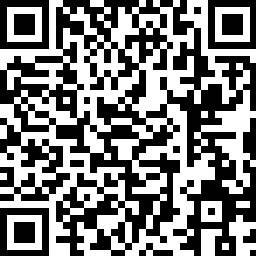